AVANTAGES ET DÉSAVANTAGES
Berge aménagée
Berge naturalisée
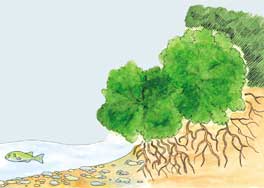 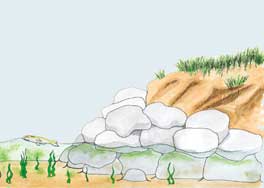 Érosion 
Aucune filtration des polluants
Réchauffement par les pierres
Envasement (sédimentation)
Diminution de la transparence 
Prolifération d'algues et de plantes
Augmentation de la décomposition de dépôts organiques
diminution de l’O2 et disparition de poissons
Stabilisation de la rive par de nombreuses racines 
Filtration des polluants par les racines 
Création d'ombre 
Prévention de l'envasement 
Réduction des algues et des plantes aquatiques 
Conservation d'une eau claire et fraîche, bénéfique aux poissons